Substancje niebezpieczne w naszym otoczeniu
Krótko o substancjach wszelakich
Substancja nie jest tylko pojęciem chemicznym, ale także opisywanym przez inne dziedziny nauki.

substancja w filozofii – byt samodzielny istniejący niezależnie 
substancja w anatomii (składniki ośrodkowego układu nerwowego):
substancja biała, 
substancja szara,
 substancja w fizyce - materia o niezerowej masie spoczynkowej
[Speaker Notes: Podczas prezentacji przykłady, wyjaśnienie]
W chemii, mianem substancji nazywamy określony pierwiastek chemiczny w stanie niezwiązanym lub związek chemiczny.
substancja
prosta
(pierwiastek chemiczny)
złożona
(związek chemiczny)
[Speaker Notes: To jest podział podstawowy, a ten dzieli się na wiele innych w tym niebezpieczne, które mogą być zarówno pierwiastkiem (np. rtęć, promieniotwórcze) lub związkiem chemicznym (np. kwas solny) – Z TEGO BĘDZIE JESZCZE JEDEN SLAJD, WIĘC Z TEGO TEŻ ZRÓB PYTANIA]
Podział ten dzieli się na wiele innych w tym:
substancja
prosta
(pierwiastek chemiczny)
złożona
(związek chemiczny)
niebezpieczna
(np. rtęć)
niebezpieczna
(np. kwas solny)
Substancja niebezpieczna to taka, która ze względu na swoje właściwości chemiczne, biologiczne lub promieniotwórcze, może spowodować zagrożenie życia lub zdrowia ludzi lub środowiska. Substancją niebezpieczną może być surowiec, produkt, półprodukt, odpad, a także substancja powstała w wyniku awarii.
[Speaker Notes: „spowodować zagrożenie życia lub zdrowia ludzi (poprzez niewłaściwe jej użycie) lub środowiska”  Ew. przykłady + dodatkowy podział]
Jak przechowywać substancje niebezpieczne.
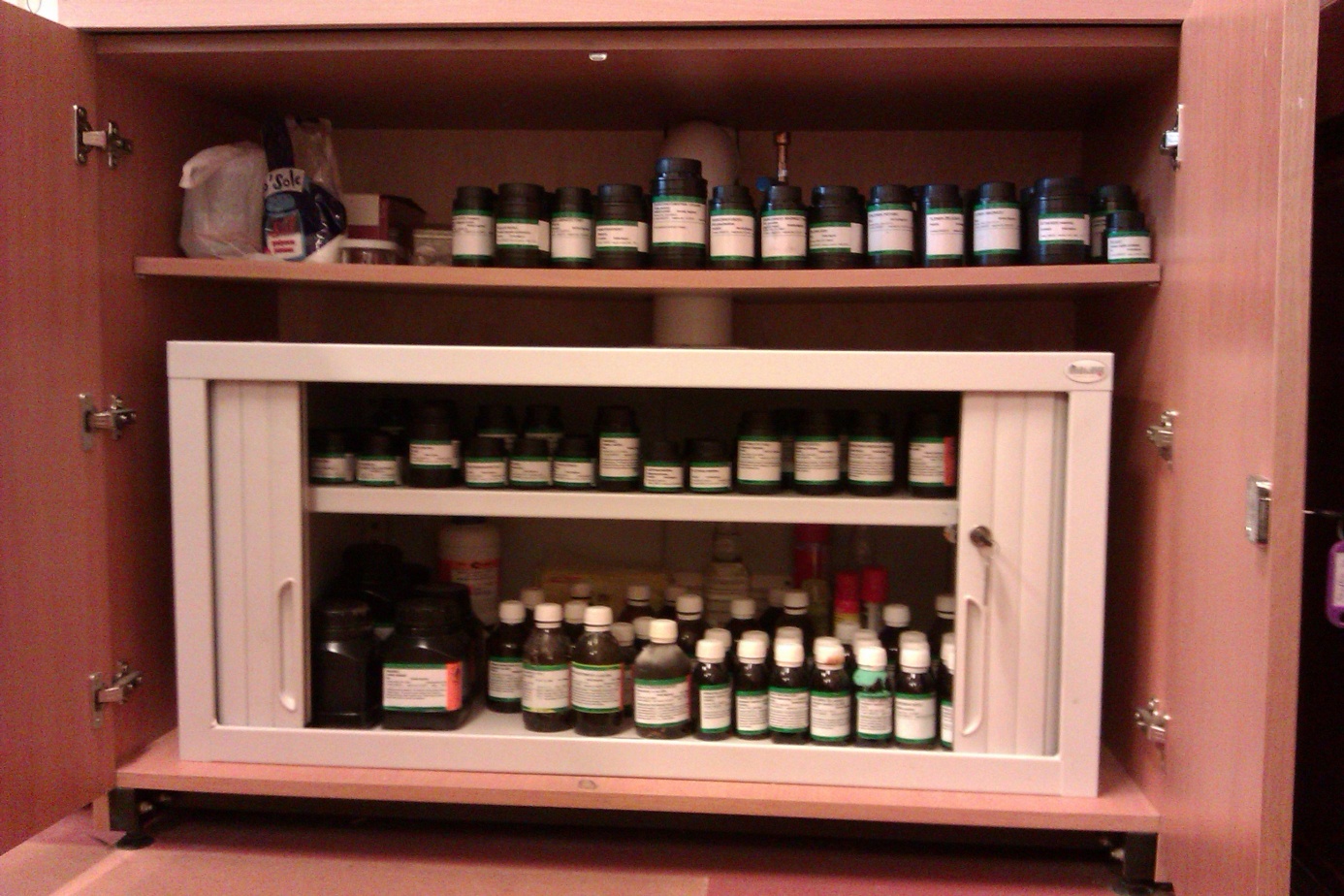 PIKTOGRAMY
Piktogram to forma przedstawienia wyrazu za pomocą obrazka. Piktogramami są na przykład hieroglify, znaki drogowe, oznaczenia przeciwpożarowe.
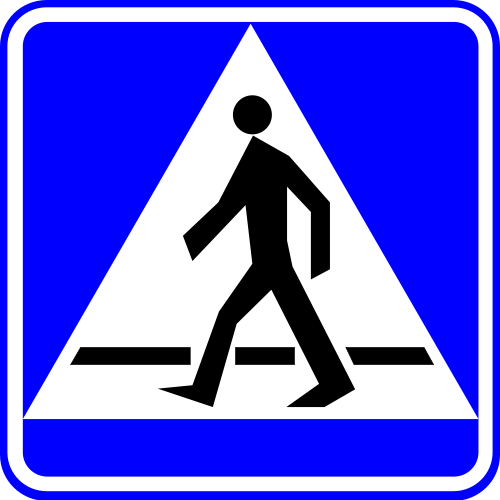 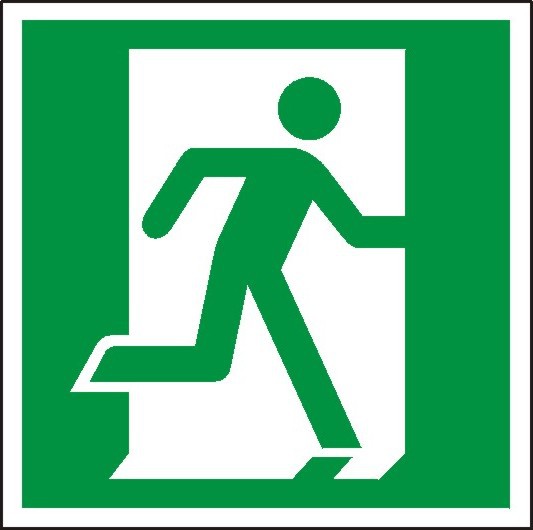 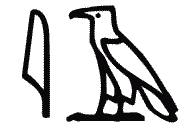 Oznakowania niebezpiecznych substancji chemicznych.
E
F
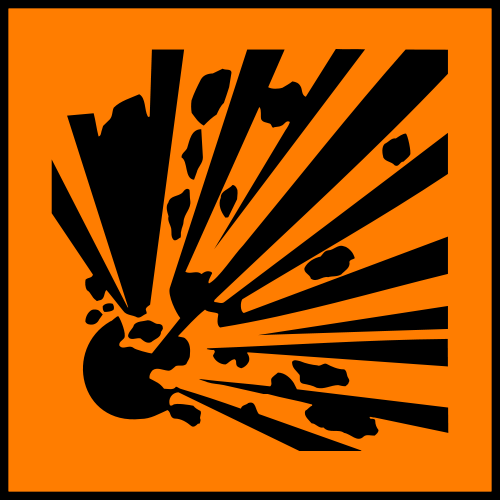 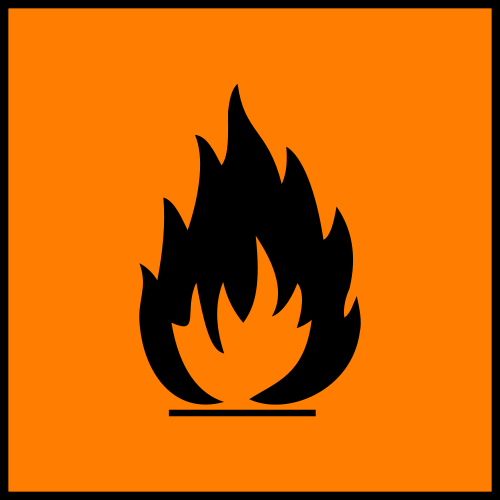 Substancja wybuchowa
Substancja łatwopalna
C
Xn
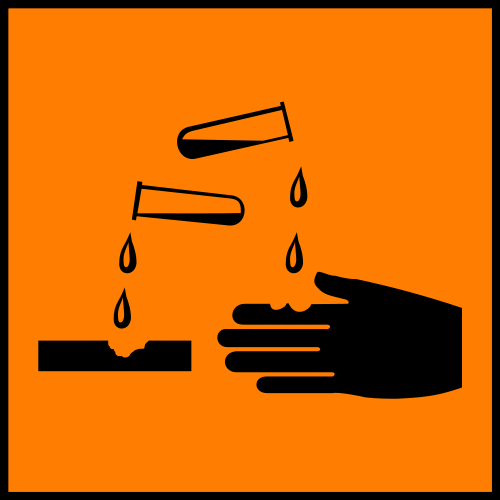 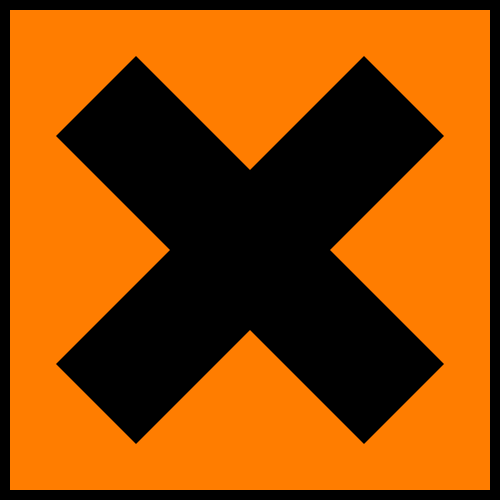 Substancja żrąca
Substancja szkodliwa
T
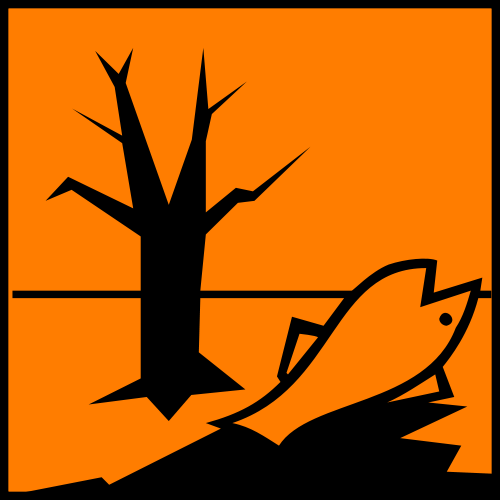 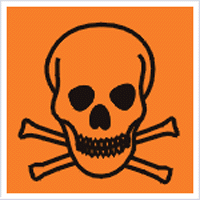 Substancja groźna dla środowiska
Substancja toksyczna
Złote prawo chemika
Czyli jak mieszać kwas i wodę